Plan régional de développement des Circuits courts et de l’Economie Alimentaire de Proximité
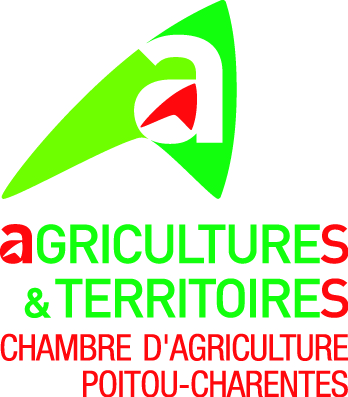 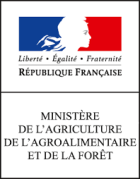 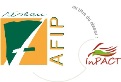 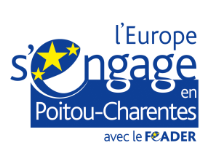 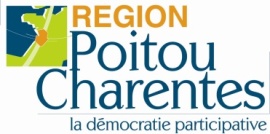 Les magasins de producteurs en Poitou-Charentes.Diagnostic régional de l’offre et de la demandePotentiel et conditions de développement d’un projet sur un territoire
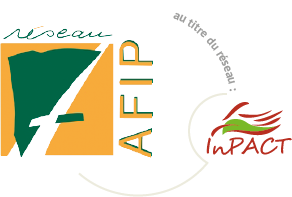 Les magasins de producteurs en Poitou-Charentes
Diagnostic régional de l’offre et de la demande

Dessiner la cartographie des territoires dont le potentiel est favorable à l’accueil de magasins de producteurs
Connaître les bassins de vie où le profil des consommateurs de magasins de producteurs est important 
Repérer les offres proches des magasins de producteurs 

Etude d’un territoire test

Expérimenter et proposer une méthodologie permettant d’évaluer le potentiel et les conditions de développement d’un projet de magasins de producteurs sur un territoire
Connaître les pratiques de circuits courts des producteurs du territoire et sonder leur intérêt pour les magasins de producteurs.
Proposer des  éléments pour la création ou le développement d’un magasin de producteurs sur le territoire concerné
[Speaker Notes: Nous avons réalisé dans le cadre du CCEAP un diagnostic de l’offre et de la demande afin de connaitre les territoires dont le potentiel est favorable au MP dans la région Poitou-Charentes.

Cela a impliqué que nous étudions l’offre et la demande pour : 

	- Connaître les bassins de vie ou le profil des consommateurs des MP est importante
 Repérer les offres proches des magasins de producteurs.

Nous avons ensuite approfondi notre étude à l’échelle d’un territoire : Afin d’expérimenter et proposer une méthodologie permettant d’évaluer le potentiel et les conditions de développement d’un projet de magasins de producteurs sur un territoire

- Connaître les pratiques de circuits courts des producteurs du territoire et sonder leur intérêt pour les magasins de producteurs.
- Proposer des  éléments pour la création ou le développement d’un magasin de producteurs sur le territoire concerné]
Qu’est ce qu’un magasin de producteurs ?
Lieu physique, ouvert régulièrement et géré collectivement, dans lesquels les producteurs associés assurent des permanences, 

où 70 % minimum du chiffre d'affaire est réalisé par les producteurs associés, 

les 30 % restants peuvent être réalisés par d'autres producteurs non associés, coopératives de producteurs ou artisans, 

où le capital appartient majoritairement à des agriculteurs et les décisions relatives à la gestion sont prises par au moins deux producteurs. 
                                                                      Source : projet CASDAR « MAGPRO »
[Speaker Notes: Selon les partenaires du projet CASDAR « MAGPRO » le magasins de producteurs est : 

Un lieu physique, ouvert régulièrement et géré collectivement, dans lesquels les producteurs associés assurent des permanences, 
Les apporteurs associés créent, financent, gèrent le magasin dans lequel ils vendent leurs produits. 

	- 70 % minimum du CA est réalisé par ces derniers, ils y vendent exclusivement ce qu’ils produisent eux-mêmes, l’achat revente est exclue des MP
 Leur gamme est complétée à hauteur de 30 % par d’autres producteurs (apporteurs non associés), coopératives de producteurs ou artisans. 

Où le capital appartient majoritairement à des agriculteurs et les décisions relatives à la gestion sont prises par au moins deux producteurs]
Les consommateurs des magasins de producteurs en Poitou-Charentes
Enquête nationale CODIA : 

Profil des consommateurs des magasins de producteurs :

Population de plus 50 ans
Les catégories socioprofessionnelles supérieures et les plus diplômés

Indice de Disparité de Consommation (IDC)

Les territoires ou la demande potentielle  pour les magasins de producteurs est :

La plus haute :
Les bassins de vie urbains
Les territoires littoraux
Modérée :
Les bassins de vie périurbains
Les bassins de vie du Sud des Charentes, Nord Deux-Sèvres et de l’Ouest de la Vienne.
[Speaker Notes: Nous nous sommes intéressés dans un premier temps à caractériser les bassins de vie où le profil des consommateurs de magasins de producteurs est important.
Selon l’enquête nationale CODIA (2014) sur le profil des consommateur en CC, 
64% des personnes fréquentant des MP ont plus de 50 ans et appartiennent aux catégories socioprofessionnelles supérieures et les plus diplomées. 
Même si l’on note actuellement un rattrapage des autres catégories socio professionnelles aujourd’hui…

Nous nous sommes également servit de l’Indice de Disparité de Consommation (IDC) :
- Permet de comparer la consommation d’un territoire aux données nationales 
- Utilisé pour estimer la part de marché d’un MP sur un bassin de vie selon les postes de consommation représentatif de ses magasins (familles de produits : bœuf, porc, volailles, agneau, produits laitiers et fromagers, légumes et fruits. 
- permet d’ appréhender de manière qualitative les disparités des dépenses de consommation des ménages selon leurs origines géographiques ou sociologiques (csp, budget annuel de consommation par produit).

Les territoires ou le profil est le plus important se trouve dans le croissant Angoulême, Saintes, La Rochelle, Niort, Poitiers (ou l’on retrouve l’ensemble des agglomérations de la région Poitou-Charentes. Avec une population au CSP + et des revenus supérieur à la médiane régionale.
Les bassins de vie littoraux ont également un potentiel de consommateur intéressant. 
Le Nord Charente n’est pas un territoire privilégié pour l’implantation de MP population âgée mais ayant de faibles revenus.

CCL : La donnée économique est effectivement déterminante mais les pratiques de consommation dépendent aussi de l’offre existante…]
Offre en circuits courts et magasins de producteurs en Poitou-Charentes
Les formes proches des magasins de producteurs :

Vente directe : marchés, Amap
Magasins : magasins et épiceries fermières et de produits locaux, magasins de produits biologiques

17 magasins de producteurs en 2015

Les territoires animés par un pôle urbain  comptent : 64 % des magasins de producteurs de la région Poitou-Charentes soit 11 magasins sur 17.  (Poitiers, Niort, La Rochelle, Rochefort, Saintes, Royan, Angoulême)

Animés par un pôle moyen : 11 % soit 2 sur 17 (Thouars, Parthenay)
Les bassins de vie ruraux : 23 % soit 4 sur 17.
(Chauvigny, Montmorillon, Surgères, Bellefonds)

Les  littoraux comptabilisent 5 magasins de producteurs soit 29% de l’offre actuel.
[Speaker Notes: En matières d’offre nous avons fait un état des lieux des formes proches des MP existantes dans la région :
MPF, GMS, AMAP, marchés, magasins de produits biologiques, épiceries fermières…

L’implantation de magasins de produits locaux, fermiers ou biologiques induit souvent la présence d’une zone d’activité commerciale à proximité d’un supermarché ou hypermarché central  pour les achats alimentaires des habitants du bassin de vie. On retrouve ainsi la plupart de ces magasins dans les bassins de vie urbain (Niort, Poitiers, Angoulême, Châtellerault, Saintes), littoraux (La Rochelle, Royan, Rochefort) ou animés par un pôle secondaire (Parthenay, Bressuire). 

Les territoires ruraux (supermarchés, amap, marchés, épiceries fermières) 

Actuellement on compte 17 MP
11/17 en agglo, 0/17 en périphérie (aire d’influence des poles urbains), 2/17 dans les villes secondaires (Parthenay, Thouars), 4/17 territoires ruraux (montmorillon, chauvigny, Bellefonds, surgères)

La présence d’un vivier de producteurs dans les Deux-Sèvres et dans la Vienne, est également un élément déterminant dans la dynamique de création de magasins et épiceries fermières (voir carte ci-contre). La proximité avec les lieux de production agricole,  permet l’alimentation de ces commerces en produits locaux et accroit ainsi la diversité de point de vente de ces produits dans les communes de bassin de vie ruraux. Exemple : Montmorillon, Chauvigny, Melle, Celles-sur-Belle.]
Estimation du potentiel de développement des magasins de producteurs en Poitou-Charentes
Les dépenses alimentaires régionales en circuits courts sont estimées à 250 millions d’euros

Le volume de vente potentiel des magasin de producteurs en Poitou-Charentes est  estimé à 74 millions d’euros

Les magasins de producteurs existants représentent 18 % de ce potentiel 

Il y a encore de la place de pour de nouveaux projets !
[Speaker Notes: En France, 70% des dépenses alimentaires se font dans les grandes surfaces à dominante alimentaire regroupant ainsi les hypermarchés, supermarchés et Hard discount. 10% de la dépense alimentaire concernent des circuits courts en fonction du territoire. On été ensuite estimé à 2% et 4 % la dépense que peut capter les magasins de producteurs selon si le territoire est rural ou urbain. 

La dépense alimentaires régionales en CC est estimée à 250 millions d’euros
Le volume de vente potentiel en magasin de producteurs dans la région est estimé à 74 millions
Actuellement les volumes de ventes existant représentent 18% du potentiel dédié au MP (14 millions)

Possibilité pour de nouveaux projets !

Dvpt projet doit tenir compte de la demande, des formes proches des MP existantes, de l’offre des collectifs de producteurs existants ou en création.

Application de la méthode sur un territoire test permettant d’évaluer et le potentiel d’un territoire à accueillir un MP, outils qui pourra servir à accompagner des producteurs et collectivités se questionnant sur la création ou le développement d’un MP]
Potentiel de développement d’un magasin de producteurs en Sud Vienne Etude sur le territoire test des bassins de vie de Couhé, Gençay, Vivonne
Portrait de la demande

Potentiel de la dépense alimentaire en circuit court est estimé à 4,6 millions d’euros sur ce territoire

Soit un potentiel de 550 000 euros de vente en magasins de producteurs. 

Portrait de l’offre

L’ attractivité de Poitiers Sud 
Une offre présente sur le bassin de vie (supermarchés et marchés)

Enquête quantitative et qualitative : 
22 producteurs en circuits courts proposant des produits de la gamme principale des magasins de producteurs  bœuf, porc, volailles, agneau, produits laitiers et fromagers (vache et chèvre) légumes, fruits, miel et escargot

2,6 millions de CA estimé en Circuits Courts,
 66 équivalents temps plein
[Speaker Notes: Choix du territoire :

Demande : 24 436 hab, 23 communes sud vienne (Pays Civraisien et Pays des Six Vallées)
Potentiel de la dépense alimentaire en circuit court est estimé à 4,6 millions d’euros sur ce territoire
Soit un potentiel de 550 000 euros de vente en magasins de producteurs. 

Afin de qualifier l’offre sur le territoire et connaître nous avons fait l’état des lieux des formes proches des MP existants
Sur le territoire : 3 supermarchés, 3 marchés de plein aire
Forte attractivité de Poitiers Sud comme lieu de consommation (GMS, Biocoop, 2 MP)

Nous avons mené une enquête auprès de 22 producteurs en CC, offre famille de produits de la gamme majoritaire en MP
2.6 millions de CA en CC, 66 ETP
Producteurs transforment leurs produits : prod viande recours à des abattoirs exterieurs (montmorillon, doué la fontaine, soyaux, parthenay et la souterraine…) un a un atelier de découpe et transformation. Deux producteurs souhaitent investir dans un atelier de transfo = valorisation produits…]
Evaluer le potentiel et les conditions de développement d’un projet de magasins de producteurs sur un territoire
Pratiques des circuits courts et intérêt pour les magasins de producteurs. 

Une majorité de petites exploitations dont le chiffre d’affaires en circuits courts représentent  plus de 75%  du chiffre d’affaires total

La vente à la ferme et les marchés sont les modalités de vente les plus pratiquées par les producteurs du territoire 

Les producteurs intéressés par les magasins de producteurs se recrutent d’abord parmi les producteurs inscrits dans les circuits courts depuis moins de 10 ans.

Près des 2/3 des producteurs interrogés ont recours aux magasins de producteurs principalement en tant qu’apporteurs.
                                                                  
					Source : Enquête AFIPAR 2015
[Speaker Notes: Potentiel CC et MP : source CODIA et IDC, enquête AFIPAR
Afin d’évaluer le potentiel et les conditions de développement d’un MP nous avons via l’enquête menée sondé les pratiques de CC des producteurs ainsi que leur intérêt pour les MP. 

- En ce qui concerne les structures agricoles on note : Une majorité de petites exploitations dont le chiffre d’affaires en circuits courts représentent  plus de 75%  du CA

- La vente à la ferme et les marchés sont les modalités de vente les plus pratiquées par les producteurs du territoire mais c’est aussi parmi les producteurs qui l’utilisent que l’on retrouvent des personnes intéressés par la démarche MP : circuits couteux en temps et pas toujours rentables pour certains réflechissent à de nouveaux débouchés ou à réorienter leur volumes de ventes vers d’autres circuits

Producteurs intéressés surtout parmis les moins de 5 ans, les producteurs qui font du CC depuis plus de 10 ans ont déjà intégré les MP dans leurs modalités de vente, principalement en tant qu’apporteur.

Signe de l’essor des MP, 11 apporteurs dans un magasins de producteurs ou produits fermiers et 2 associés.]
Une gamme complète produite sur le territoire
La gamme des produits en circuits courts sur le territoire permet d’approvisionner un magasin de producteurs. Selon les familles de produits et le dimensionnements du projet, une à deux exploitations permettrait d’y parvenir.

Propositions de deux dimensionnements
Dimensionnement : 

Magasin type « épicerie »
400 000 euros

Magasin type « superette »
700 000 euros
Magasin de producteurs
- Emplacement commercial (loyer etc.)
- Equipe salariée
- Rayon boucherie  traditionnelle ou sous vide
Groupe de producteurs
 Volume de produits dans l’exploitation
 Réorientation de leurs autres circuits courts
 Développement à venir de leurs exploitations
[Speaker Notes: Présenté dans la synthèse à votre disposition page 5 : 2 dimensionnements de magasins ont été proposées pour ce territoire
Les exploitations (du TT) sont elles capables compte tenu de leurs tailles et  productions d’approvisionner un magasin de producteurs ?
OUI mais dépend de différents aspects : MP / GROUPE DE PRODUCTEURS

La gamme des produits en circuits courts sur le territoire permet d’approvisionner un magasin de producteurs. Selon les familles de produits et le dimensionnements du projet, une à deux exploitations permettrait d’y parvenir.

Dimensionnement dépendront de plusieurs critères : propre au groupe de producteurs mais aussi au type de magasin choisi.
A savoir : 
critères dépendant du groupe de producteurs
 critères dépendant du magasin de producteur souhaité]
Les magasins de producteurs sont ils des opportunités  pour les producteurs en circuits courts du territoire ?
[Speaker Notes: Si il y a des possibilités en terme d’apport cela dépend aussi de conditions.

Opportunité pour les producteurs plus que pour le territoire…

Collectif à la Riversaie autour d’un marché de producteurs une réflexion avait été menée sur la création d’un MP]
Perspectives
Expérimenter un méthodologie duplicable sur d’autres territoires

Ex : territoires littoraux…

Retrouvez ces éléments sur le site internet du programme CCEAP
[Speaker Notes: Nous avons pu expérimenter un méthodologie, qui a ses limites nous en avons relevé notamment une (vol qui rentrent et sortent du territoire) à prendre en compte pour les études à venir 

mais cette méthode est duplicable sur d’autres territoires, tout en prenant en compte les caractéristiques du territoire

Ex : territoire littoraux Marennes Oléron (territoire potentiel intéressant, saisonnier, touristique, clientèle à la recherche de produits locaux…)

Vous pouvez retrouvez la synthèse sur le site internet CCEAP]
MERCI DE VOTRE ATTENTION